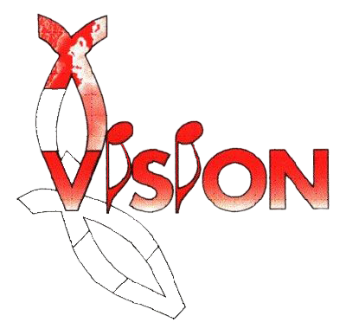 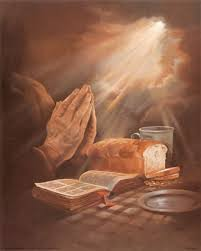 African Lord’s Prayer
Baba wethu
  O se zul widi

  Our Father in heaven
  Hallowed be Thy name!
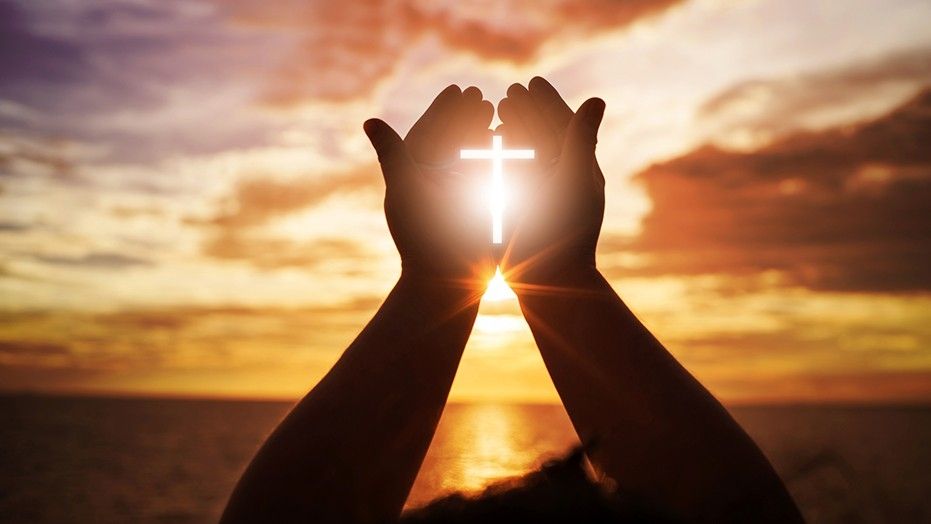 Onze Vader
Je bent vrij
Onze Vader in de hemel 
Uw naam worde geheiligd
Our Father in heaven
  Hallowed be Thy name …

  Thy kingdom come
  Thy will be done on earth as in heaven
  Thy kingdom come
  Thy will be done on earth as in heaven
Onze Vader in de hemel, Uw naam worde geheiligd Uw wil geschiede op aarde zoals in de hemel
Our Father in heaven
  Hallowed be Thy name …

  Give us today our daily bread
  by Your hand we are fed
  give us today our daily bread
  by Your hand we are fed
Onze Vader in de hemel, Uw naam worde geheiligd, geef ons heden ons dagelijks brood
Our Father in heaven
  Hallowed be Thy name …

  Forgive our sin as we forgive
  those who sin against us
  forgive our sin as we forgive
  those who sin against us
Onze Vader in de hemel, Uw naam worde geheiligd vergeef ons onze schuld zoals wij ook anderen vergeven
Onze Vader in de hemel
Uw naam  worde geheiligd
Our Father in heaven
  Hallowed be Thy name …
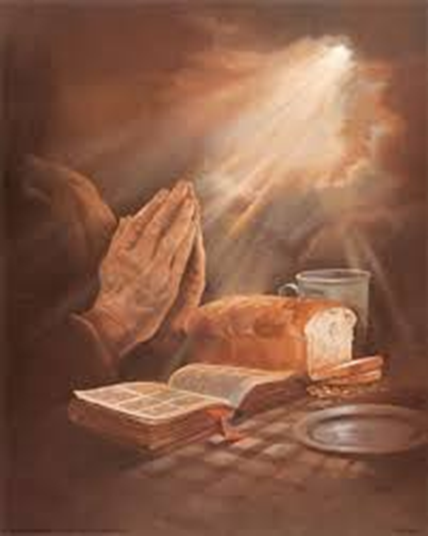 leid ons niet in verzoeking 
maar verlos ons van de boze
please save us from the time of trial
  deliver us from evil
  o, save us from the time of trial
  deliver us from evil 


   Kun xu sa baba… Baba wethu
Er is een vader… onze Vader
Our Father in heaven
  Hallowed be Thy name …

  Yours is the kingdom, Yours the power
  the glory forever
  Yours is the kingdom, Yours the power
  the glory forever …. AMEN!
Onze Vader in de hemel, Uw naam worde geheiligd, want van u is het koninkrijk en 
de kracht en de heerlijkheid … AMEN!
*